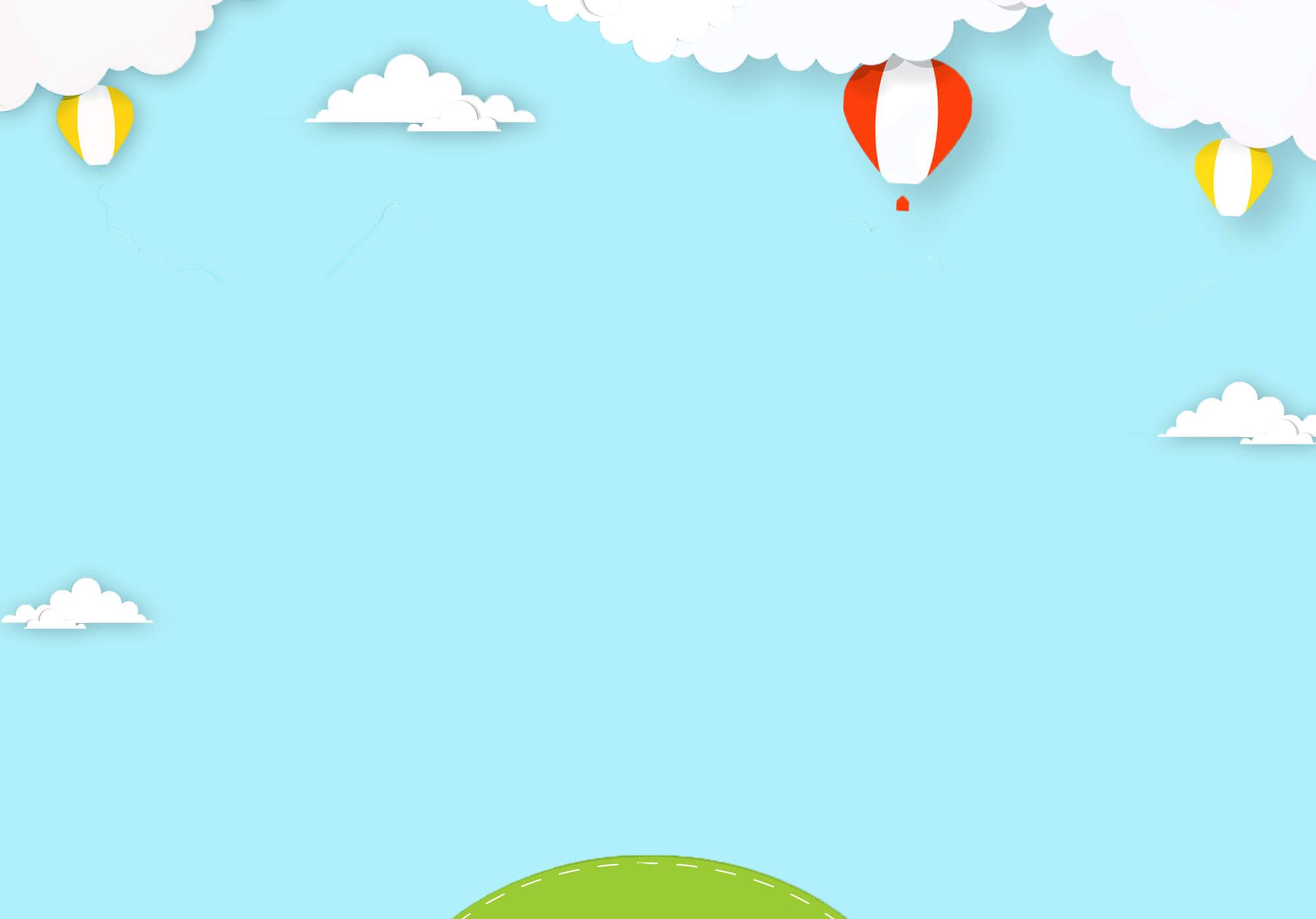 ÔN TẬP CUỐI KÌ 1
TUẦN 2
ÔN TẬP CUỐI KÌ 1
DẠNG 1: Thực hiện phép tính
Bài 1 : Thực hiện phép tính
a)  4 . 32 – 5 . 6                         b) 33 . 10 + 22 . 12                   
c) 204 – 84 : 12                        d)56 : 53 + 23 . 22              
 e) 5 . 32 – 20 : 22                                  f) 125 : 5 – 9 
Bài 2 : Thực hiện phép tính
25 .3 + 18           b) ( -24 ) + ( 9 -17)  
c)45 : 9 + 32            d)  26 – ( 12 -31 )
e)120 : 6 – 9            f ) 32 – ( 27 -41 )
ÔN TẬP CUỐI KÌ 1
2/DẠNG 2: DẤU HIỆU CHIA HẾT CHO 2,3,5,9
Bài 1 : Trong các số : 234; 465 ; 340 ; 360; 968 ; 8235 số nào 
a.Chia hết cho 2 ?                    
b.Chia hết cho 3 ?
c.Chia hết cho 5 ?
d.Chia hết cho cả 2 và 5 ?
e.Chia hết cho 9 ?
f.Chia hết cho cả 2,3,5 và 9  ?
ÔN TẬP CUỐI KÌ 1
Bài 2 : Trong các số : 456; 570 ; 310; 248 ; 369; 5341 số nào 
a.	Chia hết cho 2 ?                    
b.	Chia hết cho 3 ?
c.	Chia hết cho 5 ?
d.	Chia hết cho cả 2 và 5 ?
e.	Chia hết cho 9 ?
f.	Chia hết cho cả 2,3,5 và 9  ?
ÔN TẬP CUỐI KÌ 1
3/ DẠNG 3 : TÌM  ƯCLN, BCNN
Bài 1 : Tìm :
Bài 2 : Tìm :
BCNN ( 24; 40; 168 )
ƯCLN ( 54; 42; 48 )
Giải
Giải
24 = 23. 3; 
    40 = 23 . 5
    168 = 23 . 3 .7
BCNN ( 24; 40; 168 )= 23 . 3 . 5 . 7
 = 840
54 = 2 . 32
   42 = 2 .3 . 7
   48 = 24 . 3
ƯCLN ( 54; 42; 48 )  = 2 . 3 = 6
ÔN TẬP CUỐI KÌ 1
Bài 3 : Tìm ƯCLN và BCNN của 
)16; 24;40
) 36; 60; 72
) 18; 27; 45
)  12; 18; 20
Giải
b) 36 = 22 .32  
     60 = 22 .3 .5 
    72 = 23 .3 2  
ƯCLN (36; 60; 72) = 22 .3  = 12
BCNN (36; 60; 72) = 23 .32 .5 = 360
16 = 24  
      24 = 23 .3  
      40 = 23 .5 
ƯCLN(16; 24; 40) =23 = 8
BCNN(16; 24; 40) 
= 24 . 3 . 5 = 240
Câu c,d học sinh tự giải
ÔN TẬP CUỐI KÌ 1
Bài 4: Tìm ƯCLN (96,120,144) ;ƯCLN  ( 48, 60,90 ). 
Bài 5: Tìm ước chung lớn nhất của 3 số sau : 
 a )  126, 90 ,108                 b)  60; 90; 180     
c) 54 ; 126 ; 198.                 d)54; 126 ; 162      
 e ) 120  ; 144 ; 216             f ) 140 ; 160 ; 180 
g ) 135 ; 120 ; 60                 h ) 98 ; 84 ; 126     
 I ) 54 ; 108 ; 72
ÔN TẬP CUỐI KÌ 1
VẬN DỤNG
Bài 4:
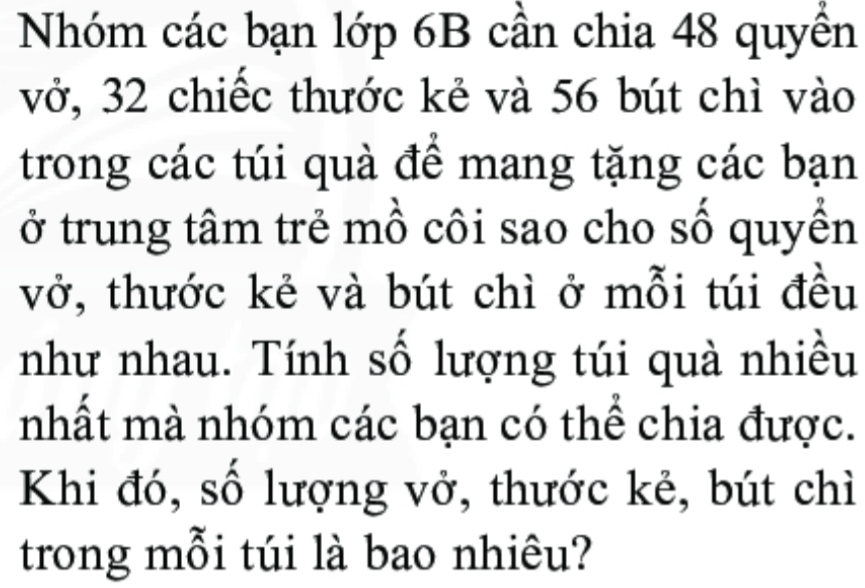 ÔN TẬP CUỐI KÌ 1
Giải
 Bài 4: 
Gọi: Số lượng túi quà nhiều nhất mà nhóm có thể chia được là: x ( túi, x  thuộc N*)
Theo đề bài => x = ƯCLN( 48, 32, 56)
48 = 24.3
32 = 25
56 = 23.7
ƯCLN( 48, 32, 56) = 23 = 8
Vậy số lượng túi quà nhiều nhất mà nhóm có thể chia được là : 8 túi.
Khi đó, số lượng vở trong mỗi túi là : 48 : 8 = 6 ( quyển)
	Số lượng thước kẻ trong mỗi túi là : 32 : 8 = 4 ( chiếc)
	Số lượng bút chì trong mỗi túi là : 56 : 8 = 7 (chiếc)
ÔN TẬP CUỐI KÌ 1
Bài 5:
Học sinh lớp 6A khi xếp hàng 2,hàng 3, hàng 4, hàng 8 đều vừa đủ hàng. Biết số học sinh lớp đó trong khoảng từ 35 đến 60 . tính số học sinh của lớp 6A.
Giải
Số học sinh lớp 6A phải là một bội chung của 2, 3, 4 , 8 và nằm trong khoảng từ 35 đến 60 em .
Ta có :BCNN(2,3,4,8) = 24 
BC ( 2,3,4,8 ) = B ( 24 ) = 
Vậy số học sinh lớp 6A là 48(học sinh)
ÔN TẬP CUỐI KÌ 1
4/ DẠNG 4: Thống kê:
Bài 1 : Bạn Hoa muốn điều tra về các môn thể thao được yêu thích của các bạn trong lớp.
Từ bảng kiểm điếm của bạn Hoa.
a/ Em hãy giúp Hoa hoàn thành công việc.
b/ Bạn Hoa đang điều tra về vấn đề gì ?
c/Môn thể thao nào được các bạn trong lớp  yêu thích nhất ? Môn thể thao nào được các bạn trong lớp  ít yêu thích nhất ?
ÔN TẬP CUỐI KÌ 1
Bài 2  :  Bạn Lan muốn điều tra về các loại trái cây  được yêu thích của các bạn trong lớp.
Từ bảng kiểm điếm của bạn Lan .
a/ Em hãy giúp Lan hoàn thành công việc.
a/ Bạn Lan đang điều tra về vấn đề gì ?
c/Loại trái cây nào được các bạn trong lớp ít yêu thích nhất ? Loại trái cây nào được các bạn trong lớp  yêu thích nhất ?
(         = 1 bạn )
ÔN TẬP CUỐI KÌ 1
17m
9m
5/ Dạng 5 : Hình học
Bài 1 : Một khu vườn hình chữ nhật có chiều dài 17m, chiều rộng 9m. Các em tính xem;
a/ Chu vi khu vườn dài bao nhiêu m ?
b/ Diện tích khu vườn là bao nhiêu ?
ÔN TẬP CUỐI KÌ 1
25m
21 m
Bài 2 : Một khu vườn trồng hoa Mai hình chữ nhật có chiều dài 25m, chiều rộng 21m. Các em tính xem
a/ Chu vi khu vườn dài bao nhiêu m ?
b/ Diện tích khu vườn là bao nhiêu ?
ÔN TẬP CUỐI KÌ 1
DẠNG ĐỀ 1
Bài 1: (2,0 điểm) Trong các số sau: 123 ; 130 ; 189 ; 375 ; 720 ; 824 .  
Những số  chia hết cho 2 là ............................................
Những số chia hết cho 3  là ............................................
Những số  chia hết cho cả 3 và 5 là............................
Những số chia hết cho 2 , 5 và 9 là  ..........................
ÔN TẬP CUỐI KÌ 1
Bài 2: (2,0 điểm)  Thực hiện phép tính
200 – 150 : 75  =  .....................  =   ..................
15 – ( 24 – 52 ) = ..................  =   ..................
Bài 3: (2 điểm)  Tìm ƯCLN ( 36 , 84 , 132 )
         36 =  ......................
          84 = ......................
          132 = .................. 
ƯCLN ( 36 , 84 , 132 ) = ………  =   ……..
ÔN TẬP CUỐI KÌ 1
Bài 4: (2,0 điểm)  Thầy Tổng phụ trách đang điều tra về hoa điểm mười của khối 6  trong một tháng .
a) Em hãy giúp thầy Tổng phụ trách  hoàn thành công việc.
b)  Thầy Tổng phụ trách đang điều tra về vấn đề gì?
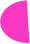 c) Lớp nào có nhiều hoa điểm mười  nhất khối 6 ? Lớp nào có ít hoa điểm mười nhất khối 6 ?
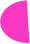 : 5  điểm mười )
(        : 10 điểm mười ,
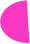 ÔN TẬP CUỐI KÌ 1
Bài 5: (2 điểm)   Sân bi sắt của một trường có dạng hình chữ nhật ABCD biết AB = 15m ; BC = 4 m
Tính chu vi sân bi sắt   ?
Sân bi sắt có diện tích là bao nhiêu ?
15m
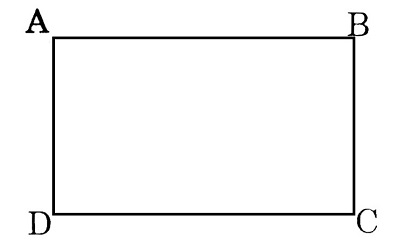 4m
HƯỚNG DẪN VỀ NHÀ
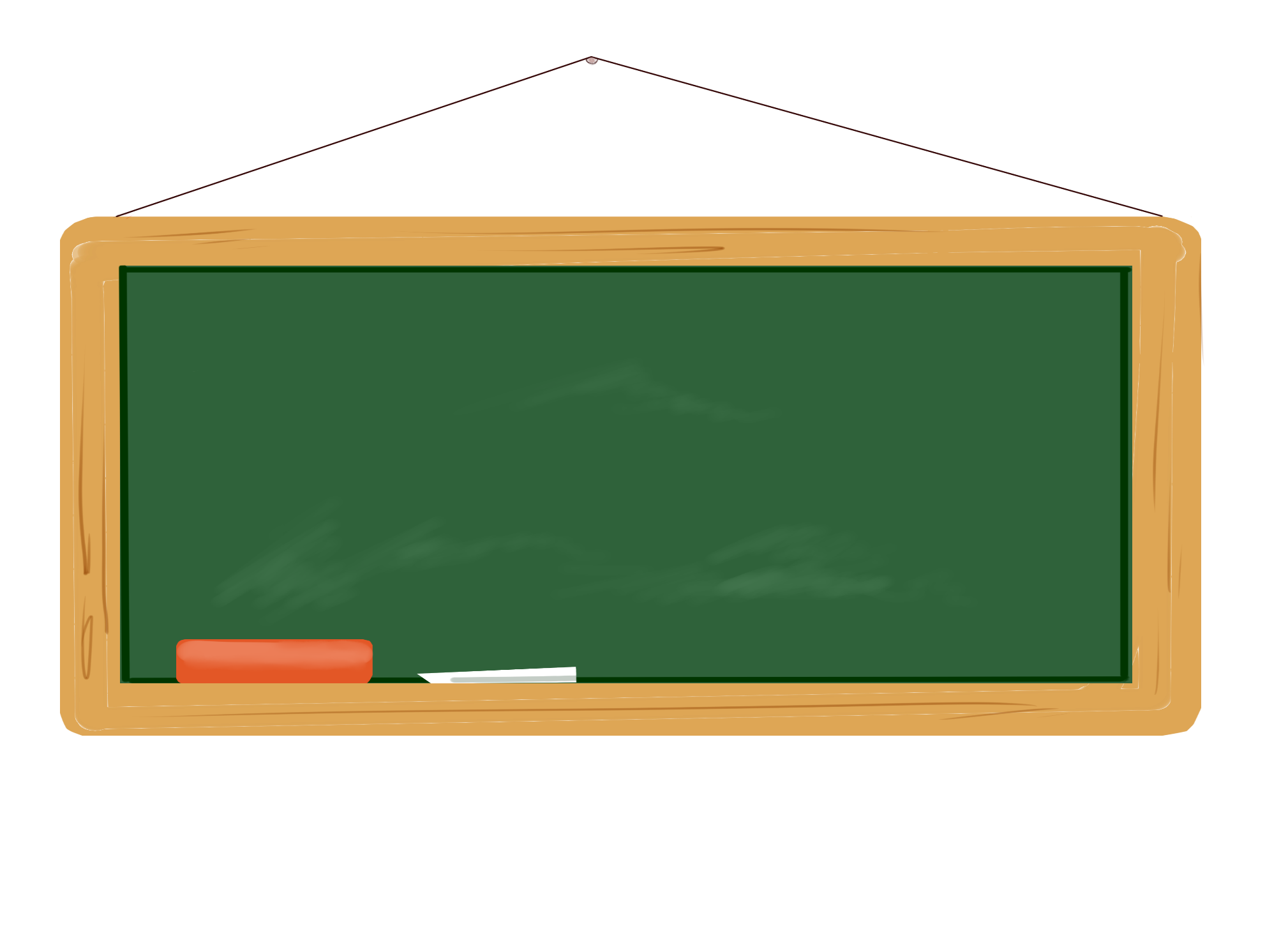 Các con xem lại và ghi nhớ nội dung kiến thức các bài .
Các con xem lại và ghi nhớ nội dung kiến thức các bài học kì 1. 
Chuẩn bị ôn kiểm tra cuối kì 1.
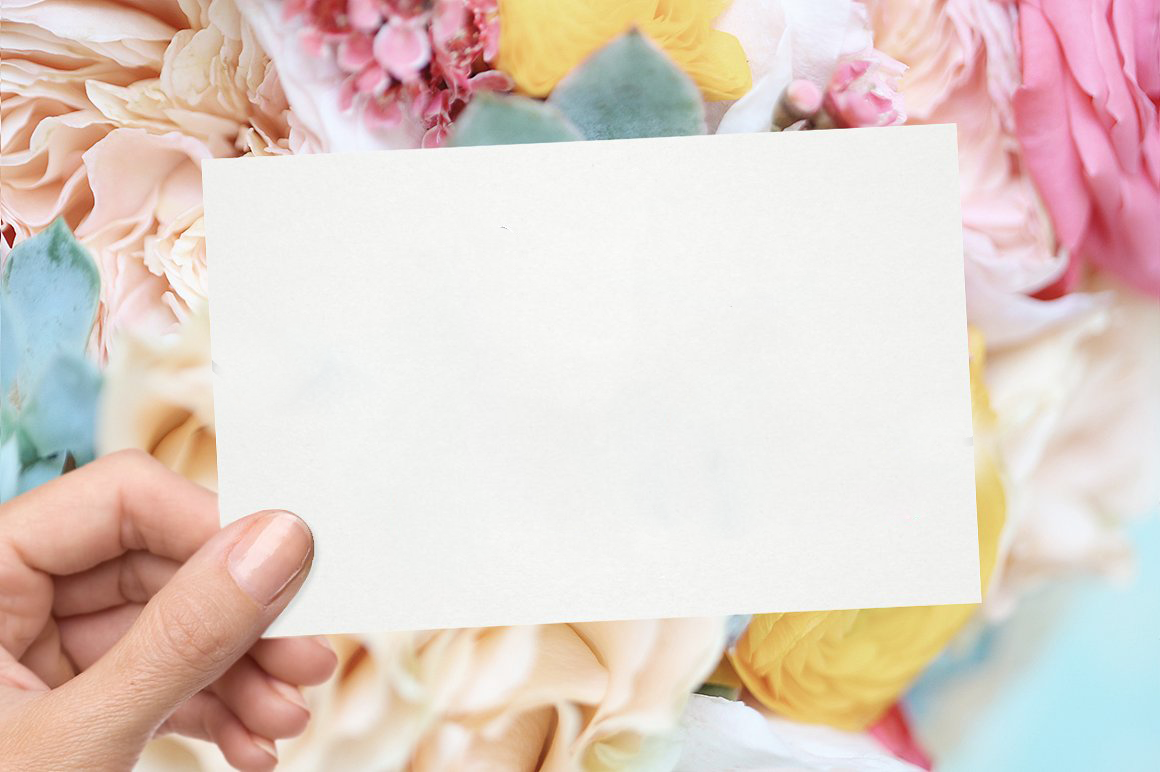 CHÚC CÁC EM HỌC TỐT